İL SAĞLIK MÜDÜRLÜĞÜ TAMAMLANAN YATIRIMLARI
1- BARTIN DEVLET HASTANESİ ACİL SERVİSİ
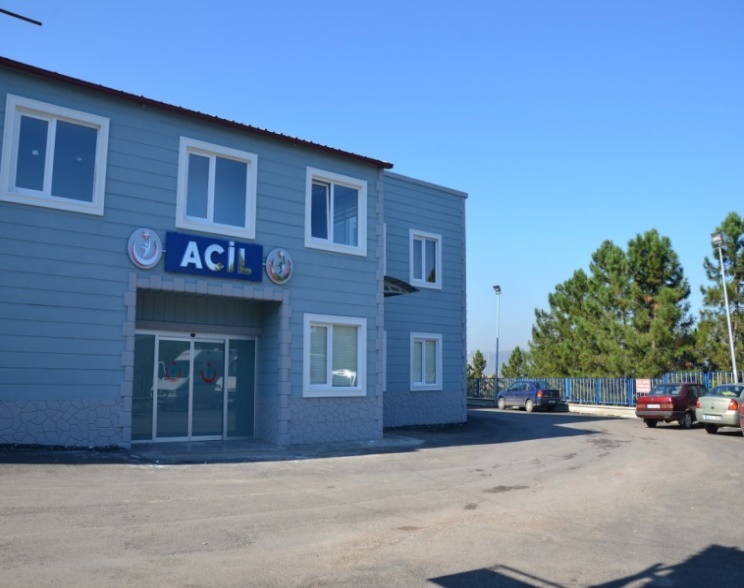 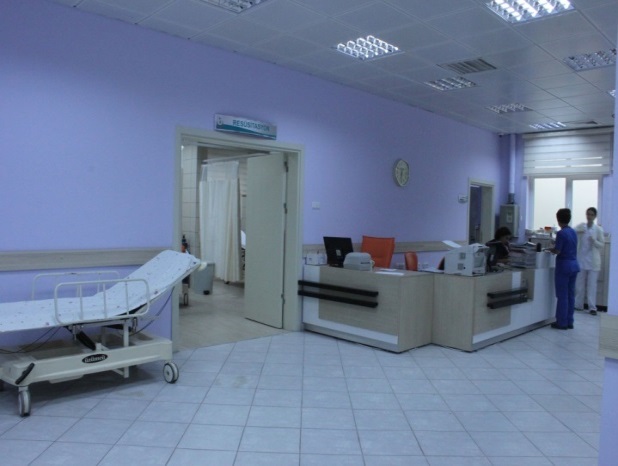 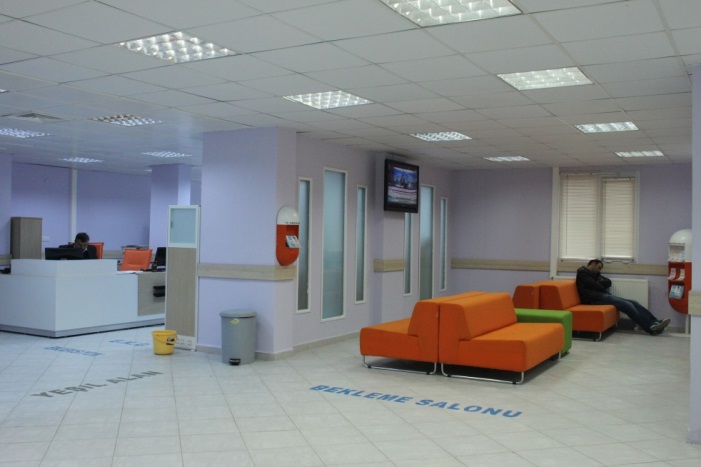 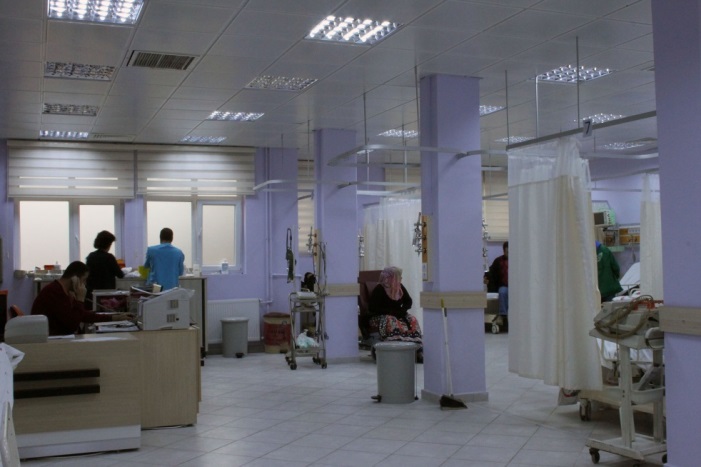